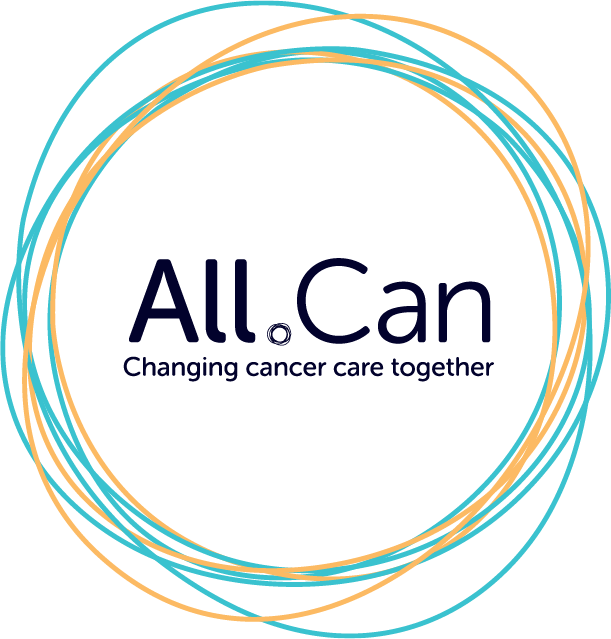 Harnessing data for better 
cancer care
PROmis Winter School
Eduardo Pisani
9 marzo 2023
Building efficiency in four dimensions
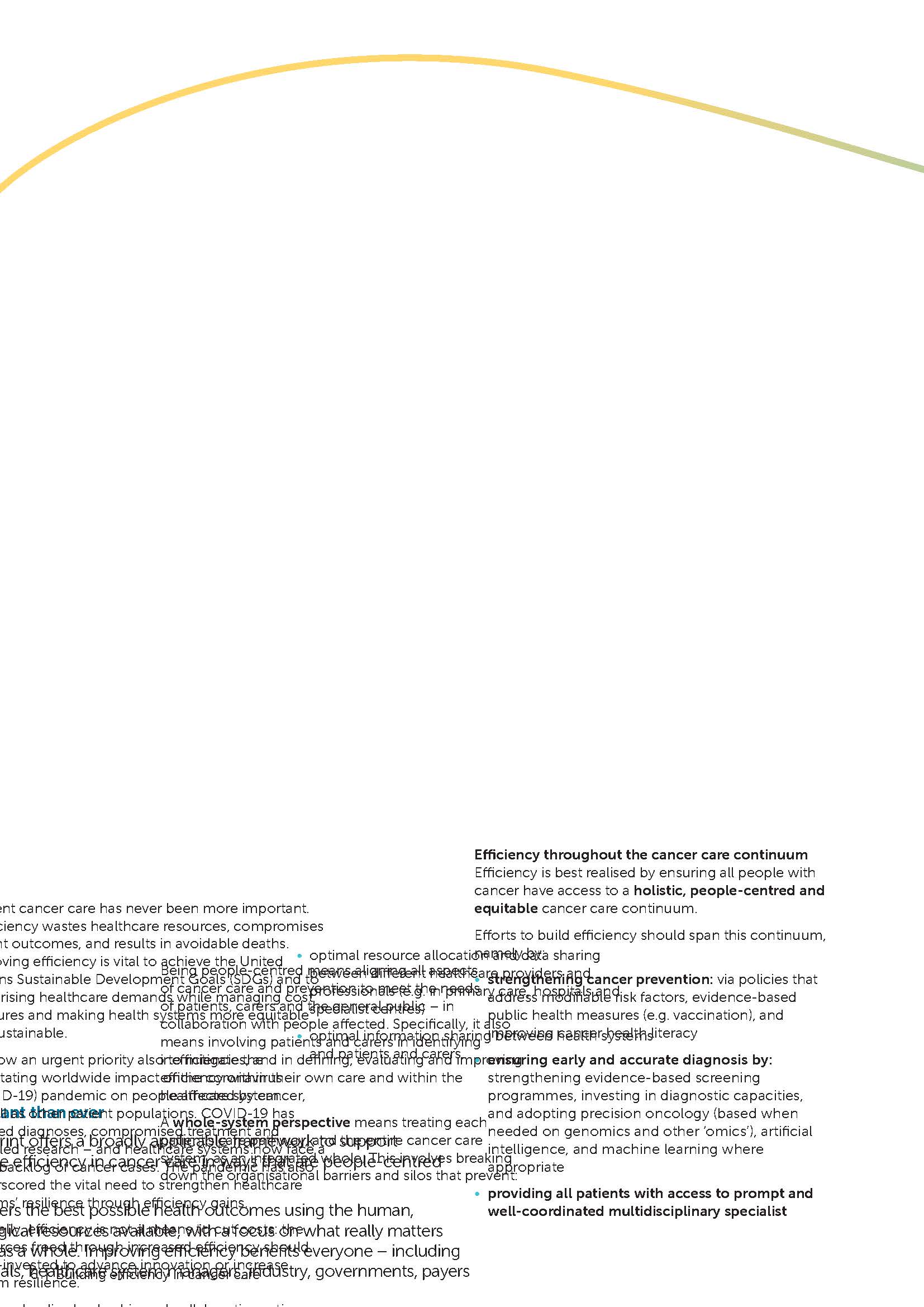 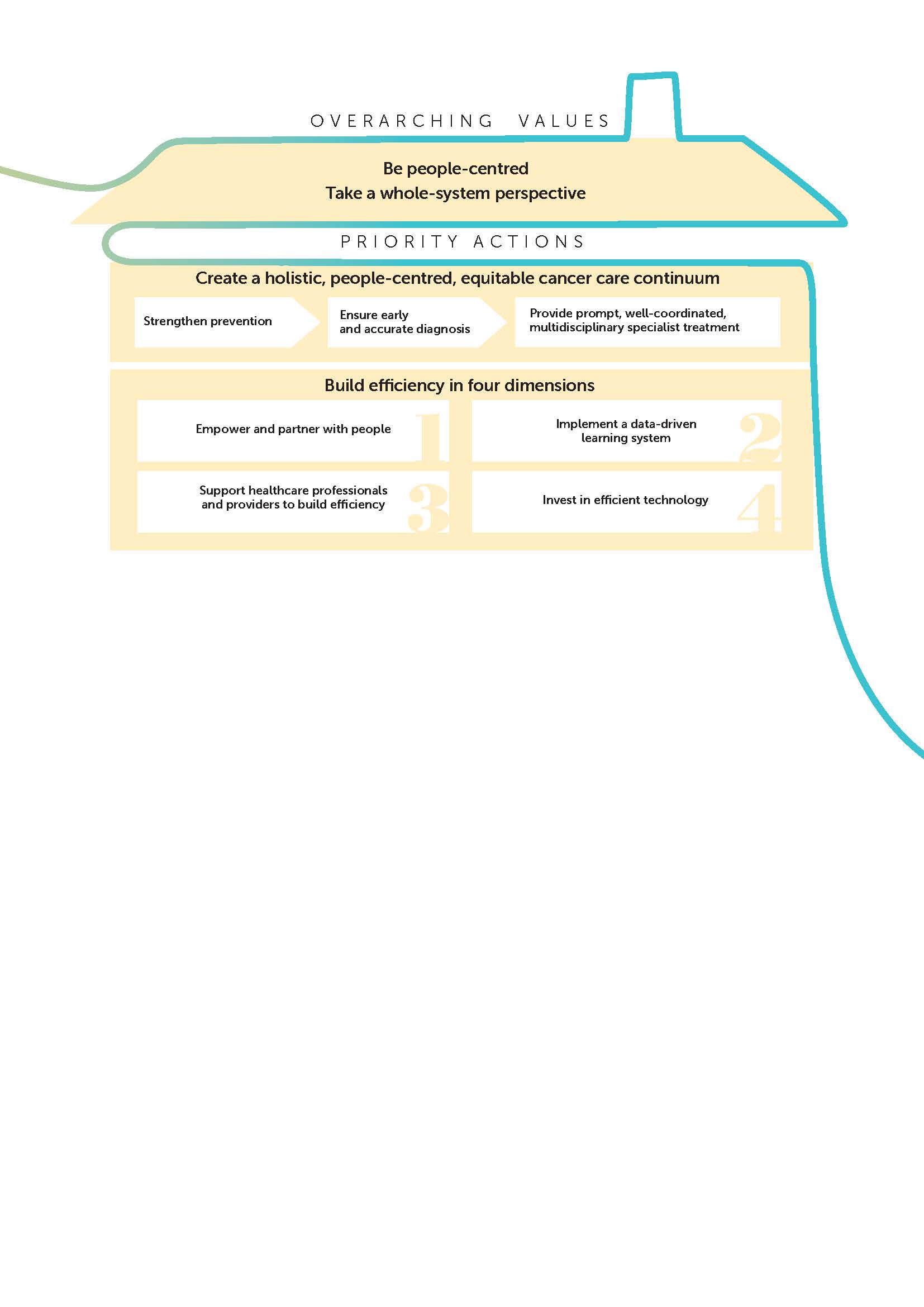 [Speaker Notes: NOTES
Be people-centred = Align all aspects of cancer care and prevention to meet the needs of patients, carers and the general public – in collaboration with people affected.
Take a whole-system perspective = Treat each patient’s care pathway and the entire cancer care system as an integrated whole]
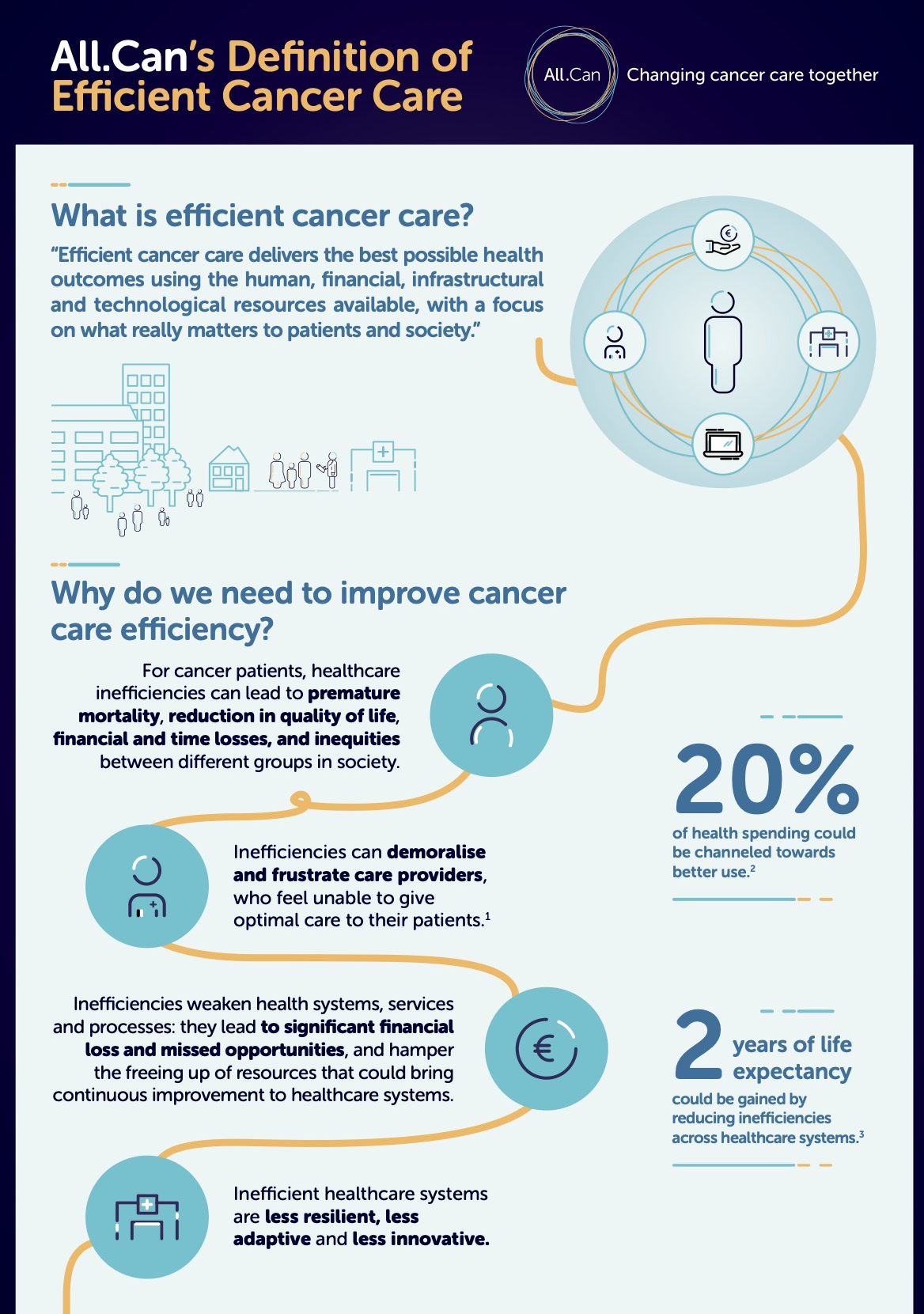 Aspirations of efficient cancer care
Measure efficiency
Invest in data
Scale-up solutions
Promote implementation
Deliver accessible, patient-centric, evidence-based and quality care to achieve best possible outcomes and experience for all cancer patients at individual- and population-levels 
Drive towards adaptive & learning healthcare systems that enable better and equitable use of resources now and in the future 

Data is a driver of efficiency: it underpins a learning healthcare system, acting as a catalyst for a continuous cycle of improvement and driving better use of resources to achieve better outcomes for patients
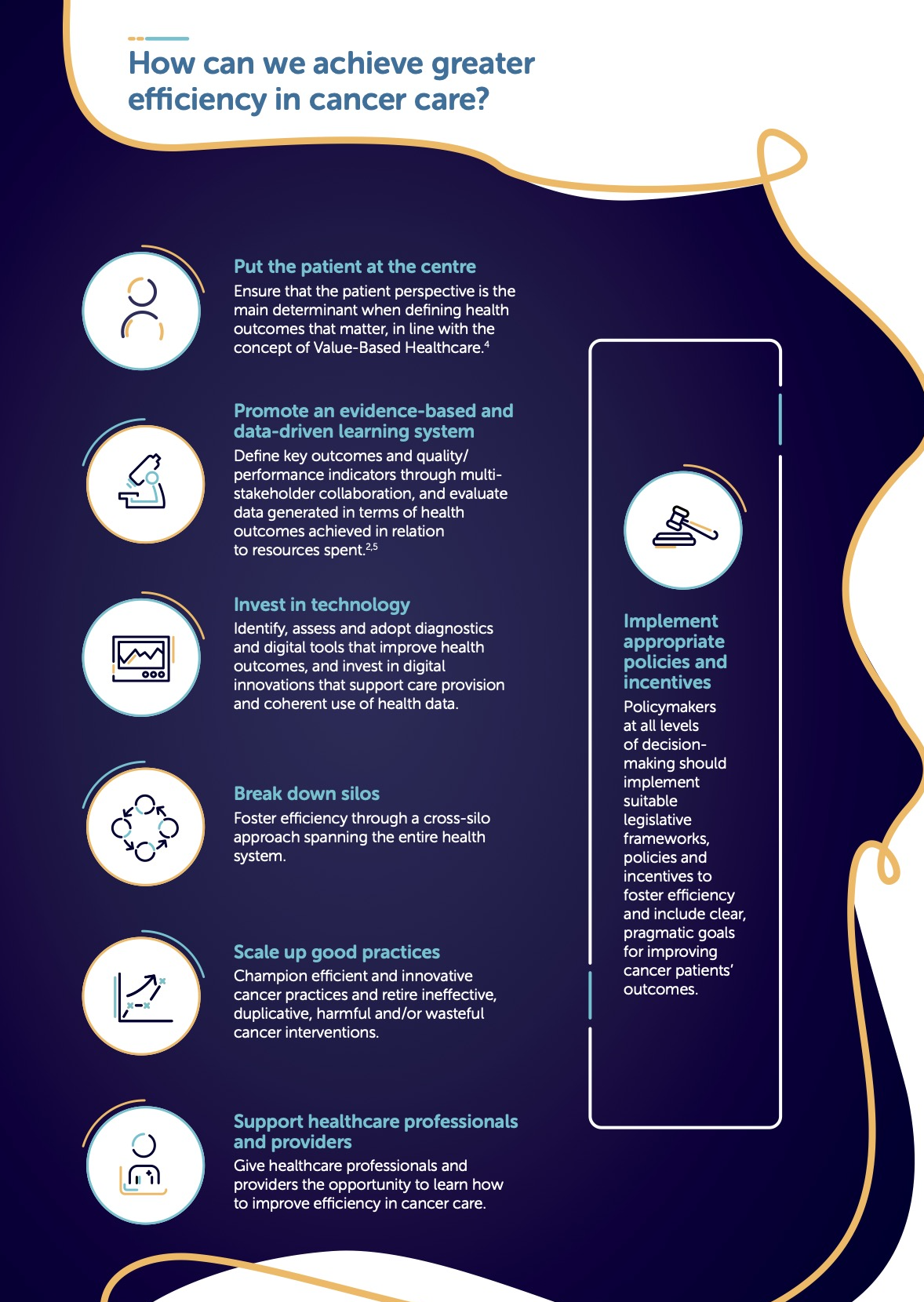 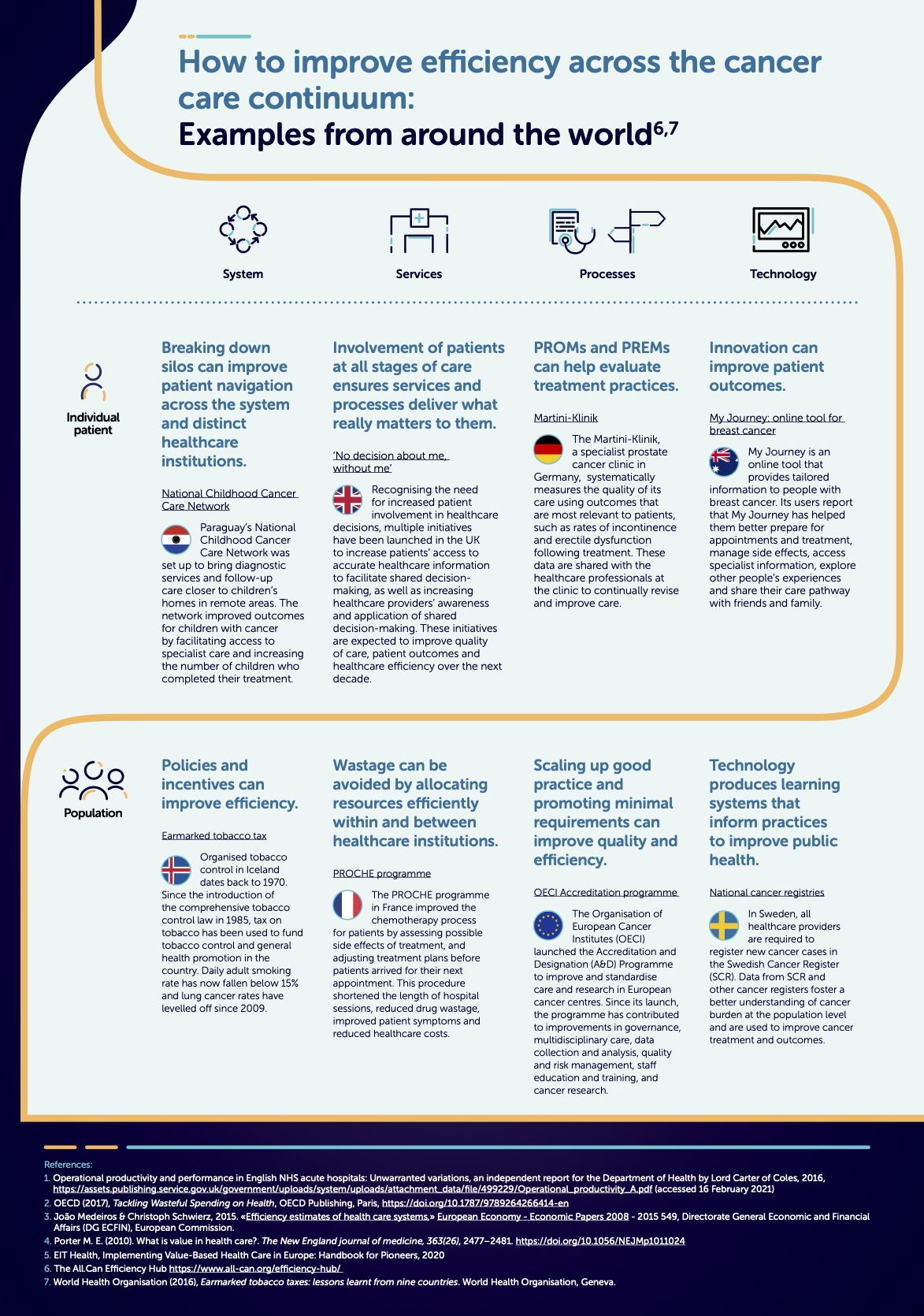 Data ecosystem in cancer care
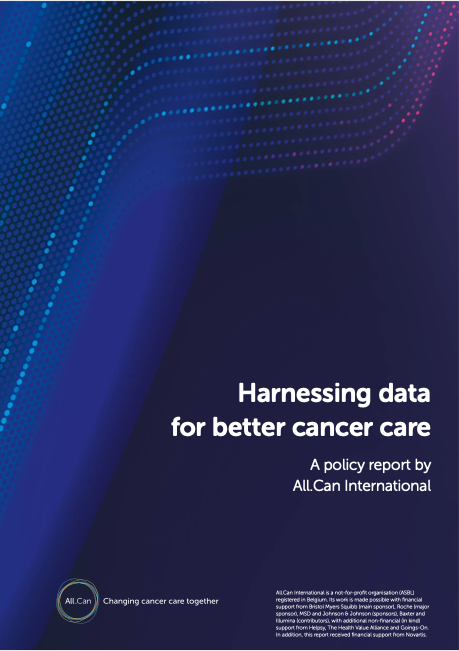 Cancer registry data
Electronic health records data
Genomic data
Patient-generated health data

These data are examined in terms of: 
What they describe and information provided (contents)
How they are collected and stored
Their intended use and insights that can be derived from them
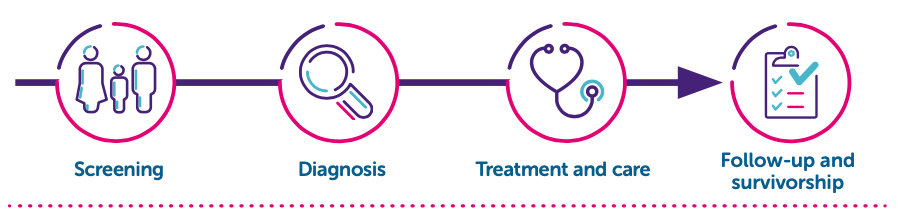 The role of data in driving efficiency through the care pathway
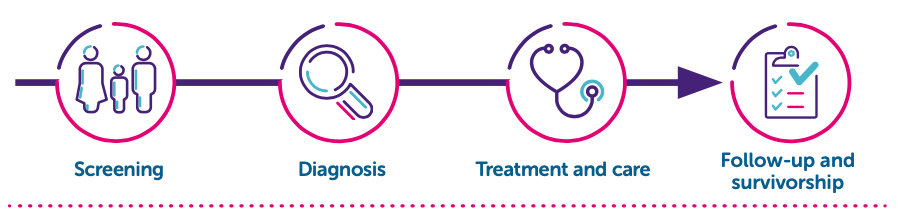 Addressing challenges inherent in data (1)
What can policymakers do?
Create national data quality standards and regularly audit data systems against these measures
Demand greater equity in cancer research and care. Ensure representation of people of different races and ethnicities, sex and cancer types in cancer data sets
Systematically collect data that are most relevant to patients in key national data sets and use them to evaluate healthcare system and provider performance
Challenges:
Poor quality
Data not being representative of entire populations (inequity and bias) 
Lack of data on the patient perspective
Addressing challenges with data systems (2)
What can policymakers do? 
Develop common data standards, specifications and processes for data collection
Build harmonised data governance legislation to facilitate health data linking and sharing between providers, using national health data codes of conduct
Engage with patients to discuss how data are being used, and address misconceptions around the nefarious use of health data. 
Continuously adapt legislation and tools to give citizens appropriate control over their health data, so they may act as their own data ‘gatekeepers’
Challenges:
Limited interoperability of data sets 
Inconsistent use of data governance frameworks
Low patient trust
Addressing challenges embedding data into clinical practice (3)
What can policymakers do?
Build in positive incentives for data collection and use across the cancer care pathway, to foster a culture of value-based healthcare. 
Embed data-analytic solutions into care processes to enable rapid processing and feedback of data insights to clinical teams to guide decision-making. 
Provide appropriate funding and resourcing to train and upskill the healthcare workforce so that they keep pace with innovations in data collection and use.
Challenges:
Limited actionability of data
Poor integration of data insights into clinical decision-making
High burden of data collection on care teams
Addressing challenges in drawing insights from data (4)
What can policymakers do?
Apply appropriate regulatory standards to fundamentally protect citizens’ rights and values by ensuring that: 
data sets from which insights are drawn are adequate, equitable and sufficiently representative to train artificial intelligence algorithms while minimising potential biases 
the analytics used are standardised, transparent and subject to rigorous evaluations of clinical safety and effectiveness 
the insights drawn from data analysis are of high quality.
Challenges:
poorly validated algorithms and inadequate analytical methodologies
lack of trust in artificial intelligence
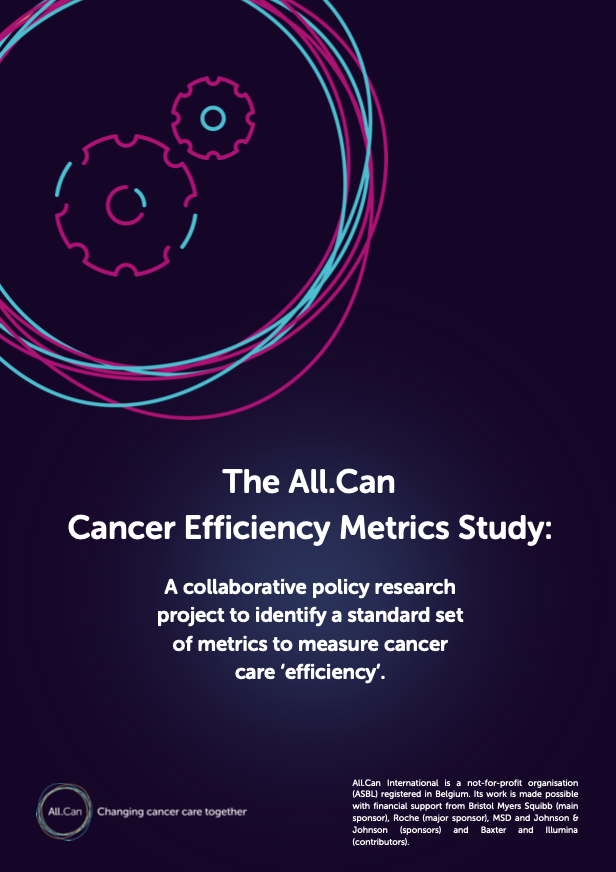 New report by All.Can – June 2022
The report identifies an evidence-based suite of cancer care efficiency metrics. 
These can be applied, albeit in varying ways, by multiple stakeholders across the cancer care continuum and across many countries to assess, consistently benchmark and improve efficiency in cancer care.
Key findings: Themes in Cancer Care Efficiency
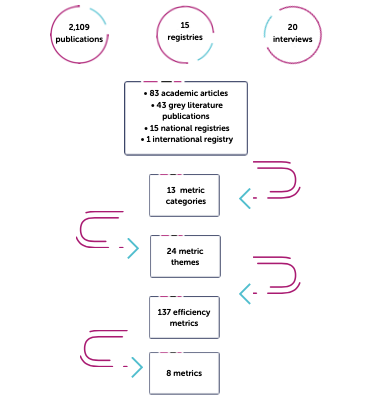 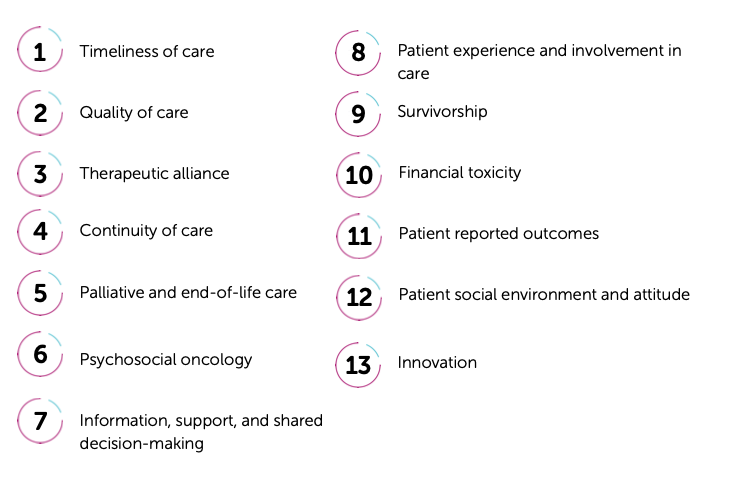 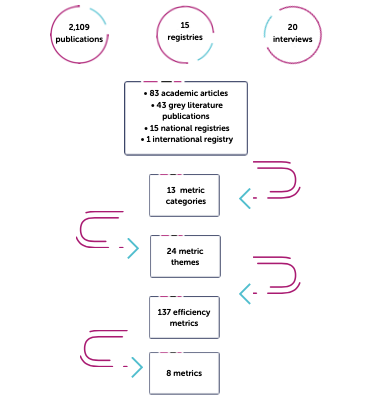 [Speaker Notes: The greatest overlap existed between the categories identified in the research and the count of times these category themes were mentioned in stakeholder interviews, were: (34 , 34, 30 counts in stakeholder interviews). 
3 new themes also evolved: Patient and social environment, Innovation and PROMs (including Quality of Life), especially long-term post-treatment monitoring. Indicating that QoL should be included in assessment of efficiency, where multifactorial assessment accounted for.]
Key findings – 24 Cancer Efficiency Metric Themes
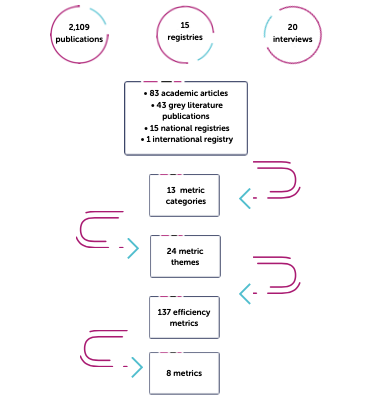 Timeliness of Care
Swift diagnosis 
Optimising routes to diagnosis
Appropriate and clinically indicated diagnosis
Efficient referral to specialist services
Early treatment initiation

Quality of Care
Physician adherence to national guidelines
Coordination of specialist resources
Role of multidisciplinary teams (MDTs)
Patient-reported outcomes (PROs) in routine care
Patients’ perceptions of care quality

Continuity of Care
Adequacy of follow-up pathways
Patients’ experiences of COC
Patients’ and families’ perceptions of palliative & EOL care
Aggressiveness of end-of-life care
Psychosocial Oncology
Psychosocial screening of high-risk patients
Impact of cancer on family and patient relationships

Information, Support & Shared Decision-Making
Patients’ perceptions of physician communication
Patients’ experiences with decision-making
Relationship between patients, caregivers, oncologists

Patient Voice in Patient Care
Patient satisfaction, experience, and involvement in care
Collaborating with patients to improve care quality

Survivorship
Social support for patients and family
Survivors’ concerns and perceptions of support

Financial toxicity
Financial impact of cancer on patients
[Speaker Notes: These findings from stakeholder interviews also align with All.Can’s patient survey on cancer care efficiency, where respondents reportedly experienced inefficiency, namely:
Swift, accurate and appropriately delivered diagnosis Information,
support, and shared decision-making
Integrated multidisciplinary care
The financial impact of cancer.]
Key findings – 8 Core Cancer Efficiency Metrics
Examining cross-referral of the 137 metrics led to identification of 8 core indicators reported consistently across all data sources (health literature, registries and stakeholder interviews).

These real-world measures of cancer care efficiency 
are routinely collected
are or can translate across cancers
address All.Can’s mission
coincide with patients’ interests
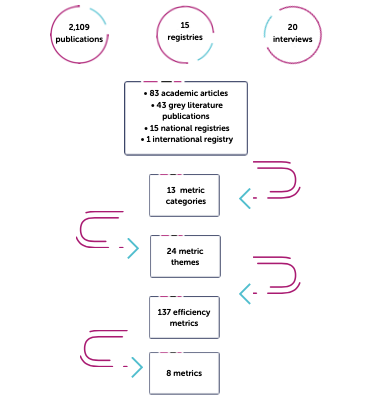 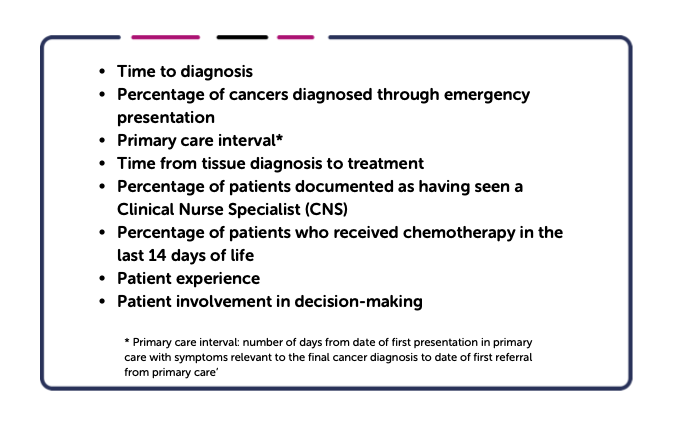 Driving patient-centred policy change
Patient data
Compelling evidence
converted to
used to drive
Meaningful change in cancer care
All stakeholders
Entire cancer care pathway
Conclusions
Addressing existing gaps in our data ecosystem is a matter of urgency if we want to ensure the sustainability of future healthcare systems. A central foundation to sustainability is efficiency. 
We are still far from fully harnessing the potential of data to transform cancer care due to fundamental and common challenges - none of which are insurmountable!
We need to think of data as both an investment and an innovation. Having the correct data systems in place, to be able to harness their value, is as important to the future of cancer care as new medicines and other advances.
Commitment needed from policymakers: To embed optimal use of data across all facets of cancer care, in all settings, for all cancer patients.
The Health Data Ecosystem